HET LICHAAM
Almudena Molina Cobos
HET LICHAAM (lichamen)
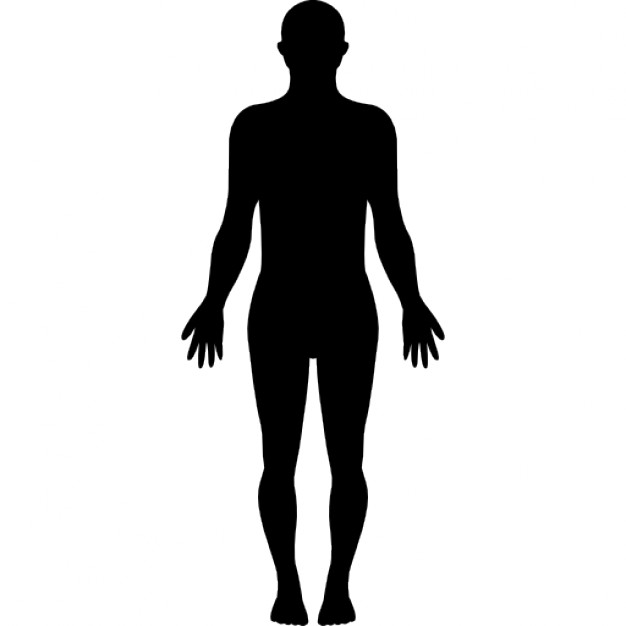 ‘t hoofd (-en)
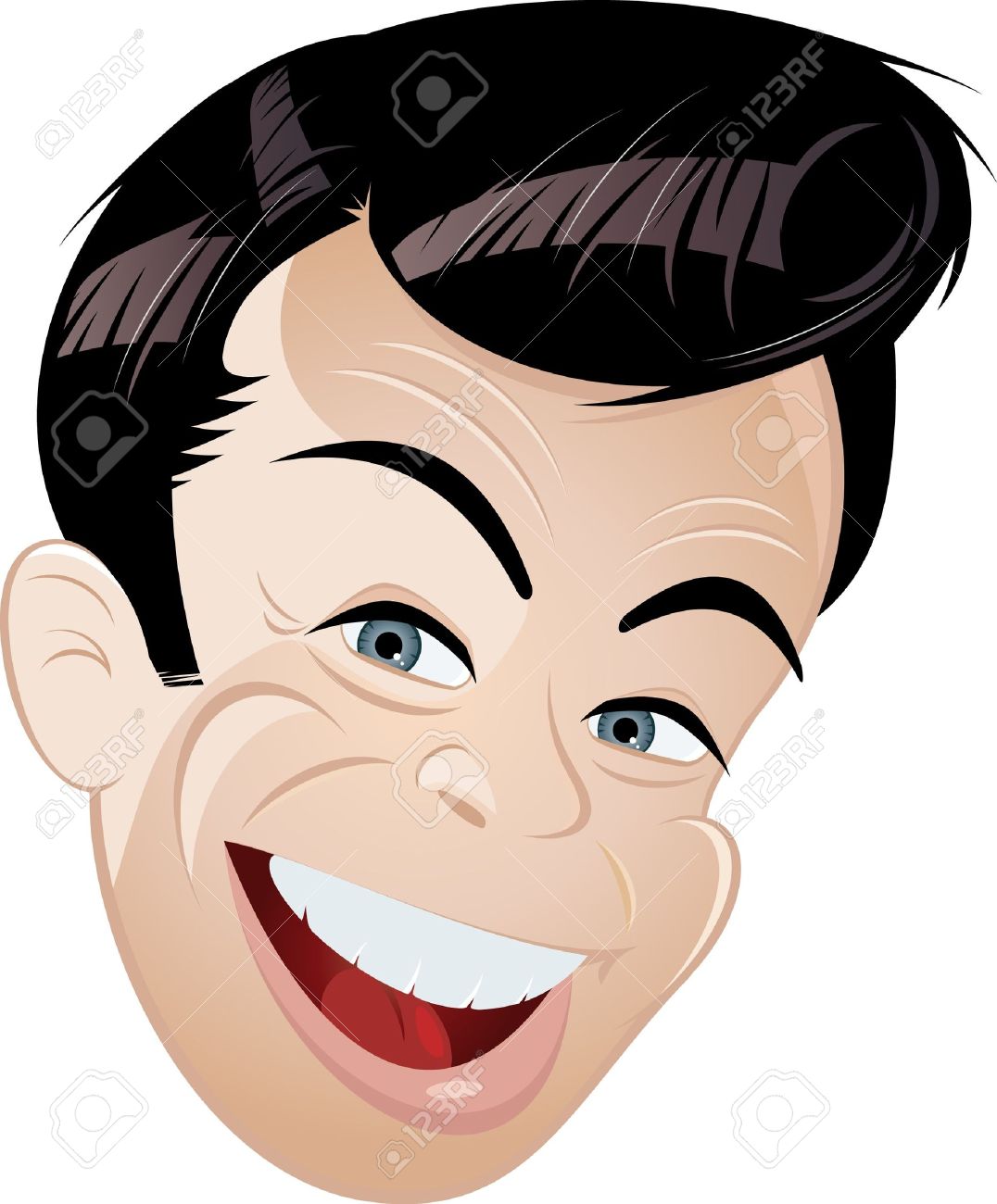 ‘t haar (haren)
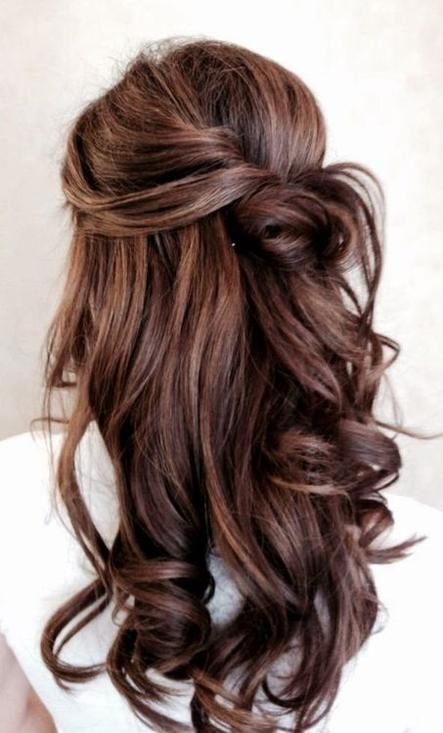 ‘t gezicht (-en)
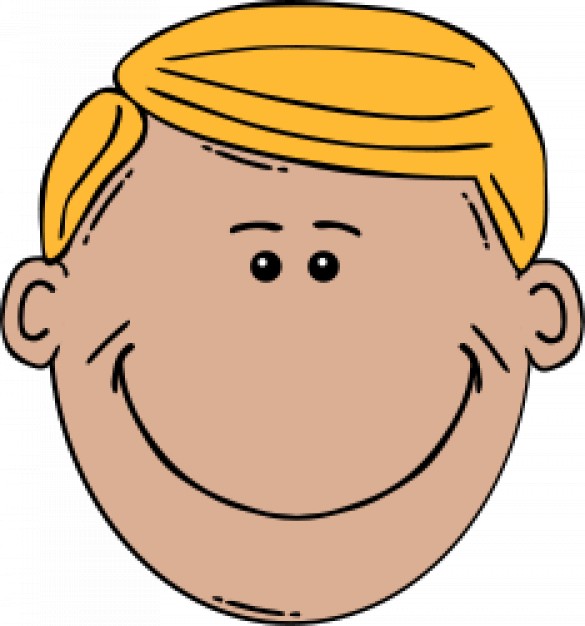 ‘t voorhoofd (-en)
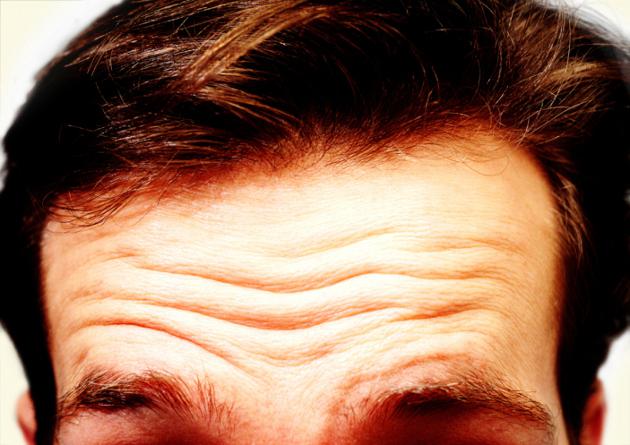 ‘t oog (ogen)
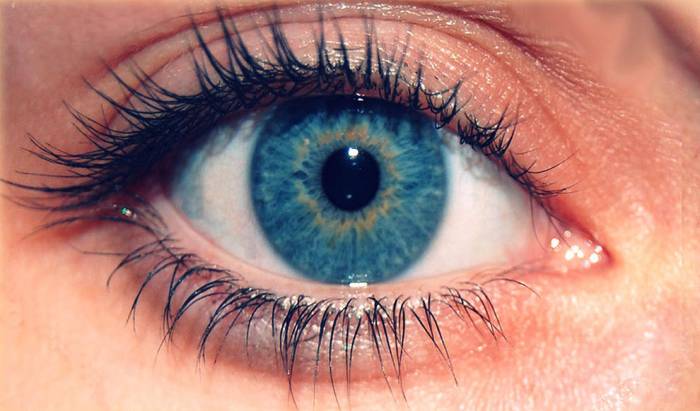 De wenkbrauw (-en)
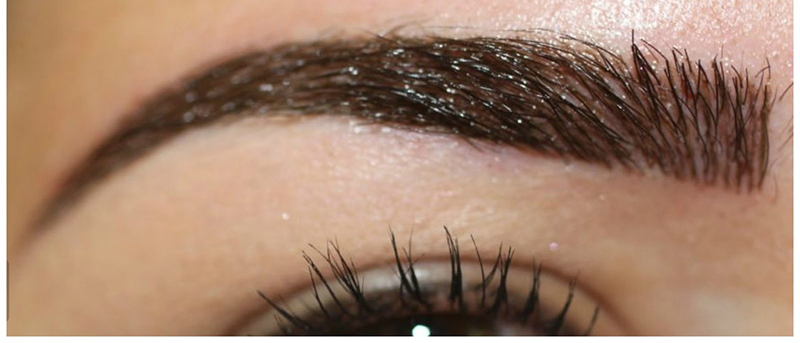 De wimper (-s)
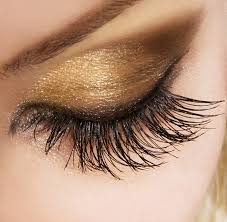 De neus (neuzen)
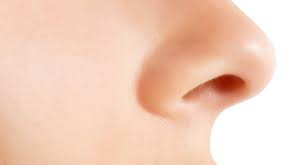 ‘t oor (oren)
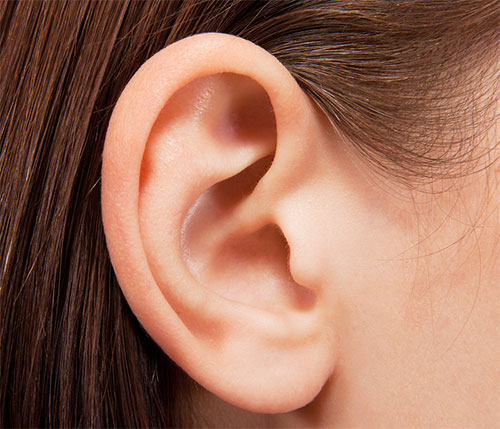 De mond (-en)
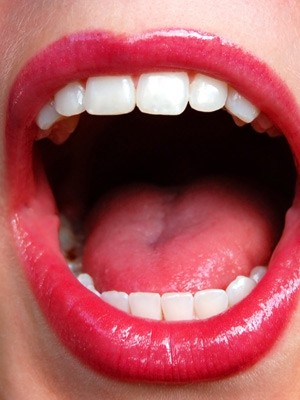 De tand (-en)
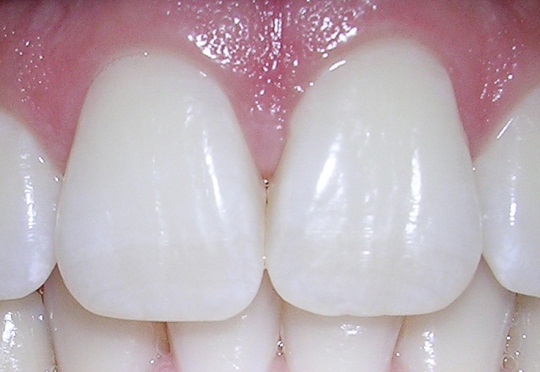 De kies (kiezen)
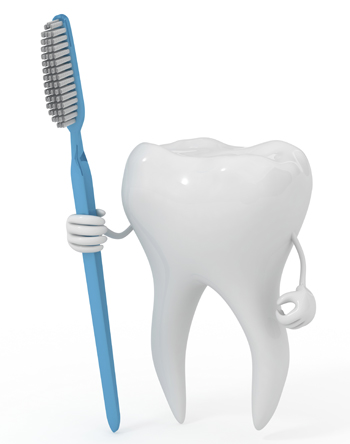 De lip (-pen)
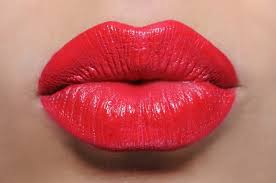 De tong (-en)
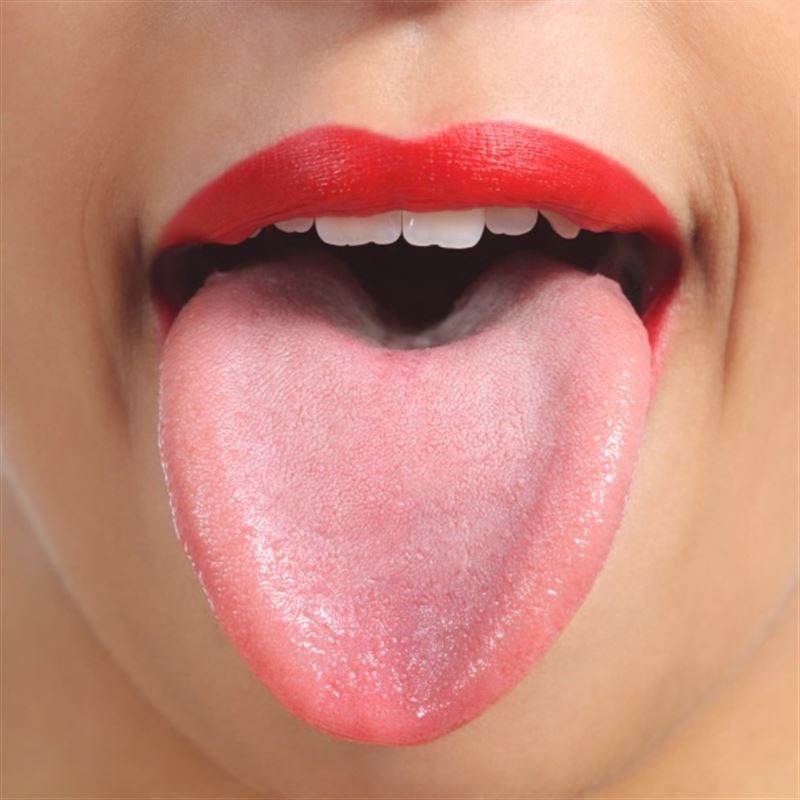 De kin (-nen)
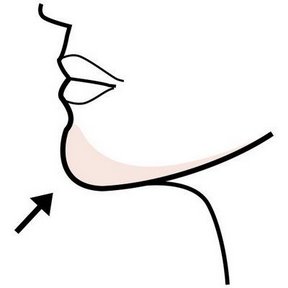 De wang (-en)
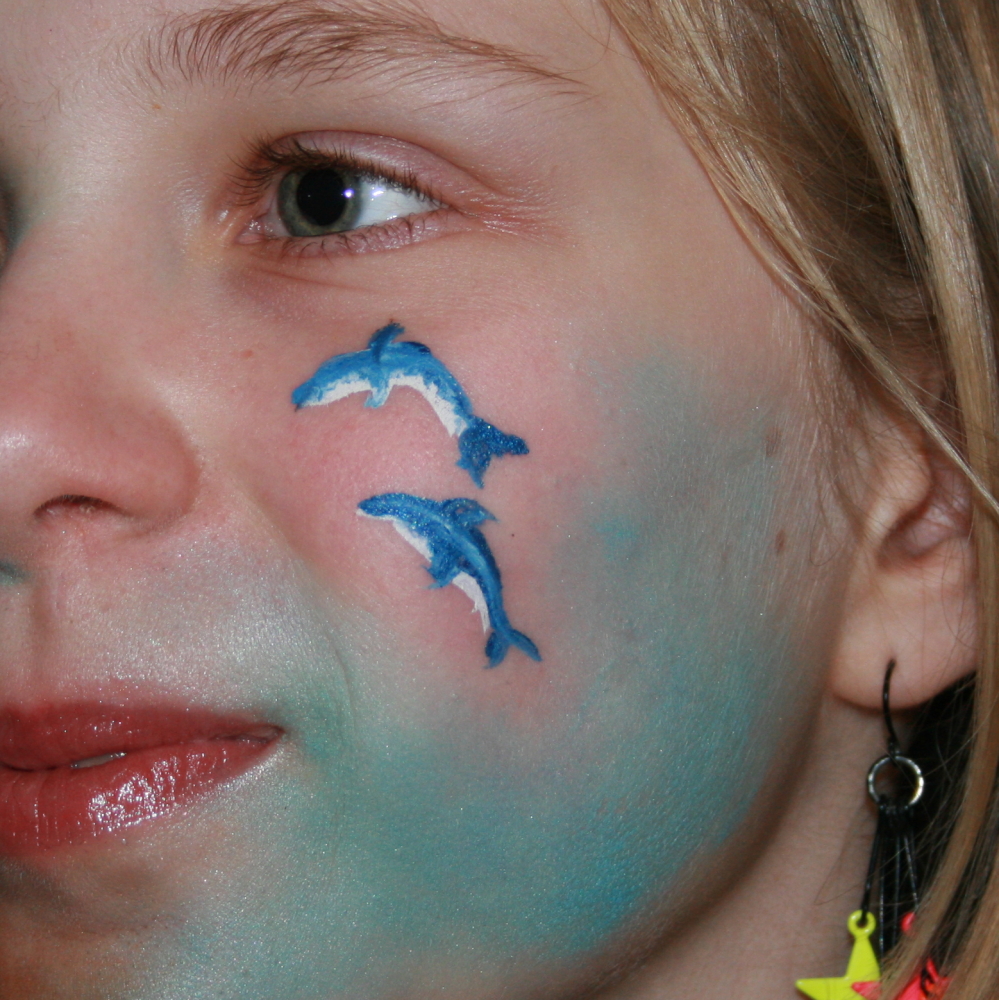 De hals (halzen)
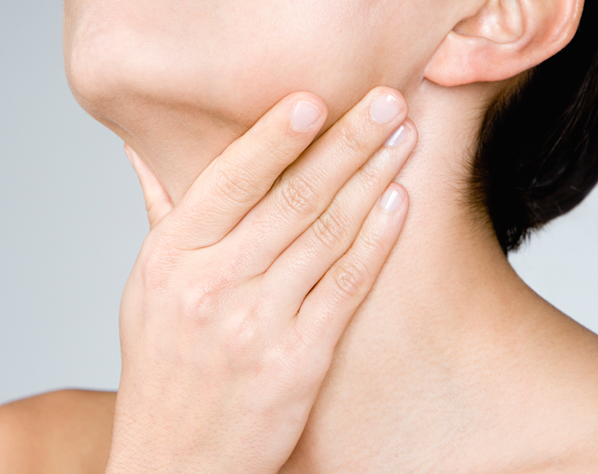 De nek (-ken)
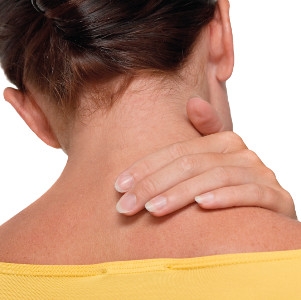 De keel (kelen)
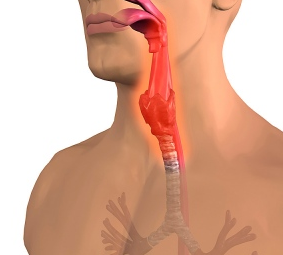 De schouder (-s)
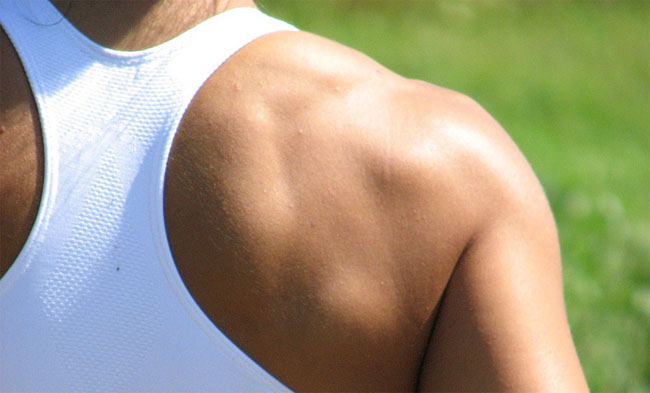 De borst (-en)
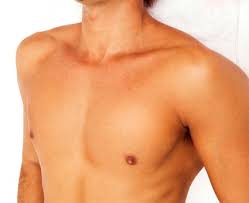 De rug (-gen)
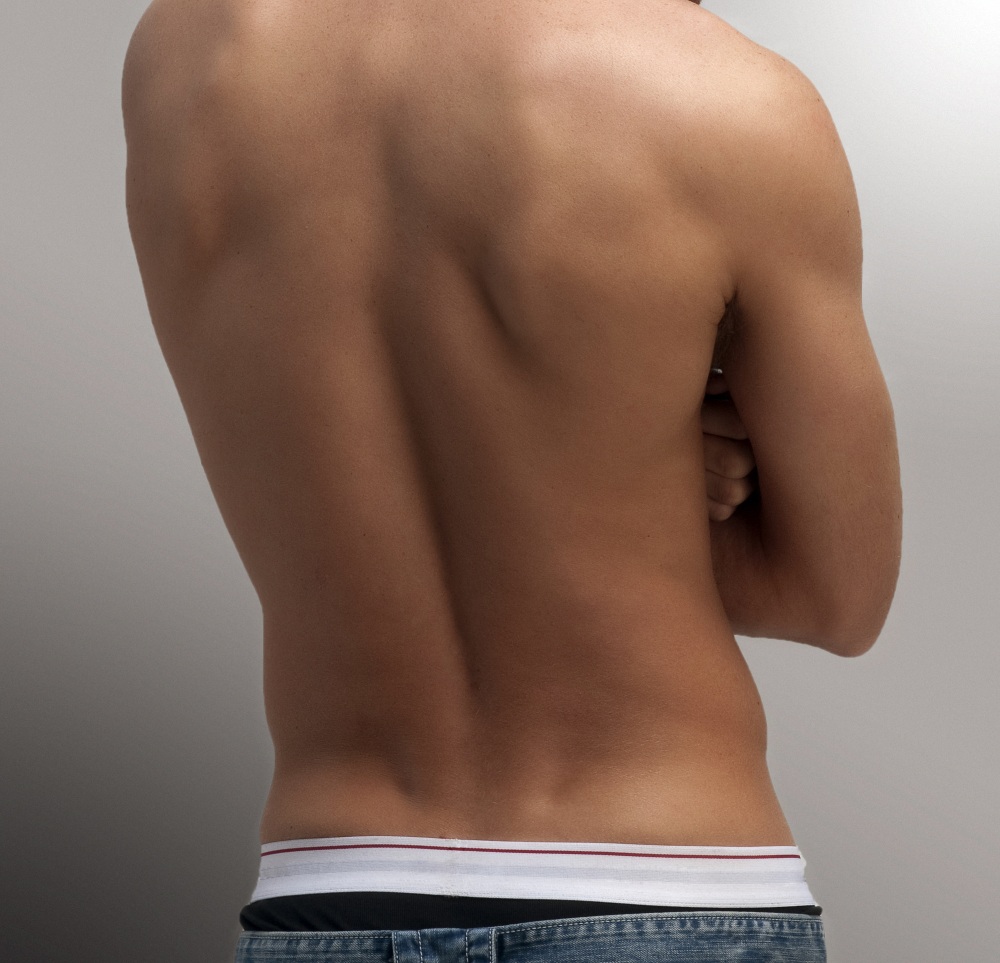 De maag (magen)
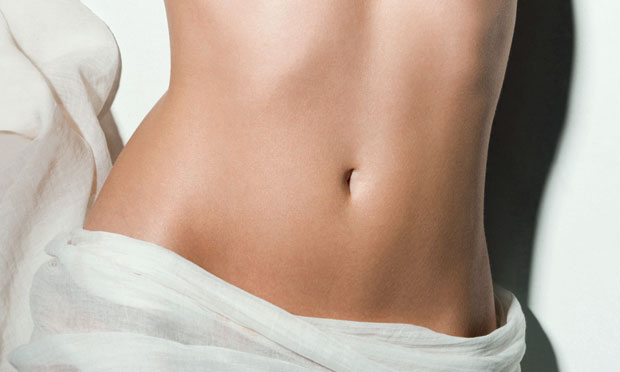 De bil (-len)
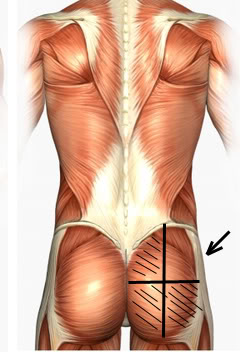 De kont (-en)
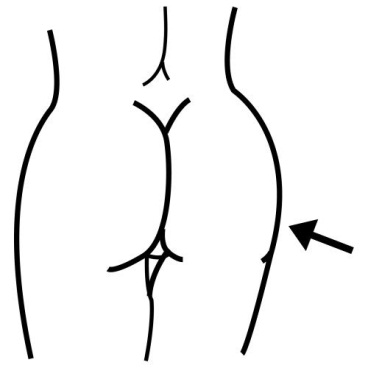 De arm (-en)
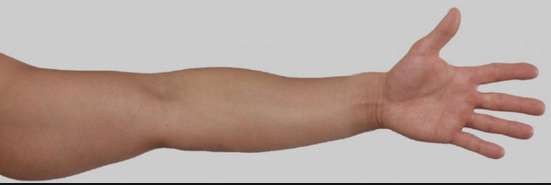 De elleboog (ellebogen)
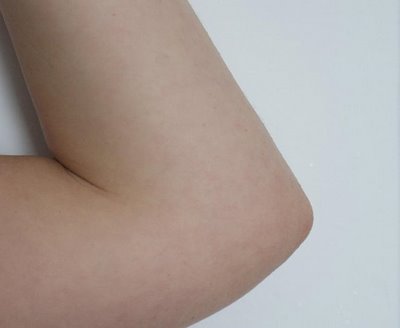 De hand (-en)
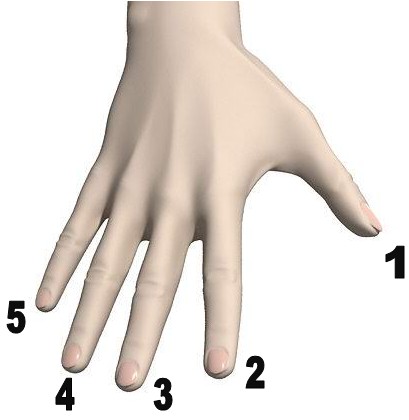 De palm (-en)
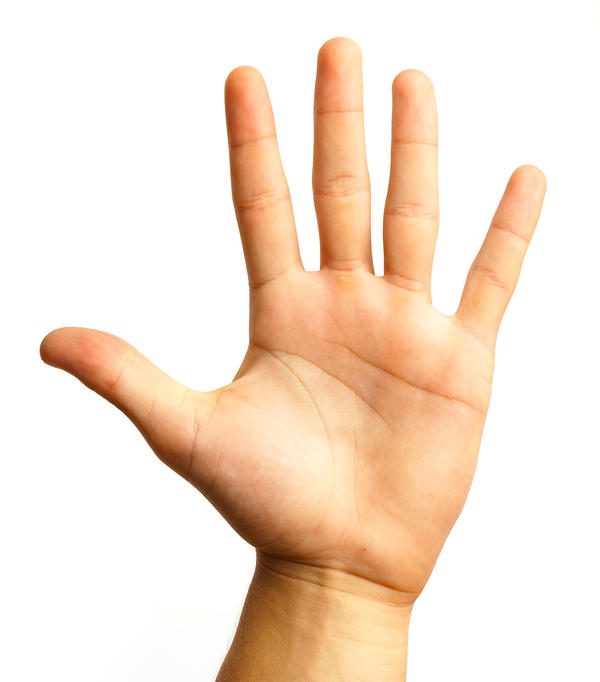 De pols (-en)
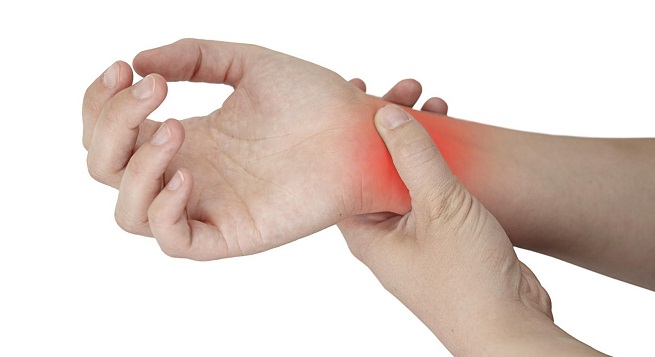 De vinger (-s)
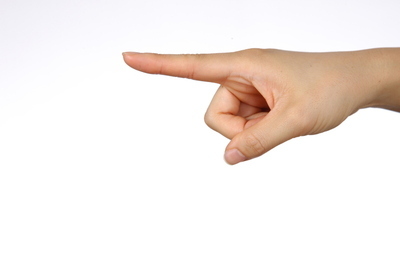 De nagel (-s)
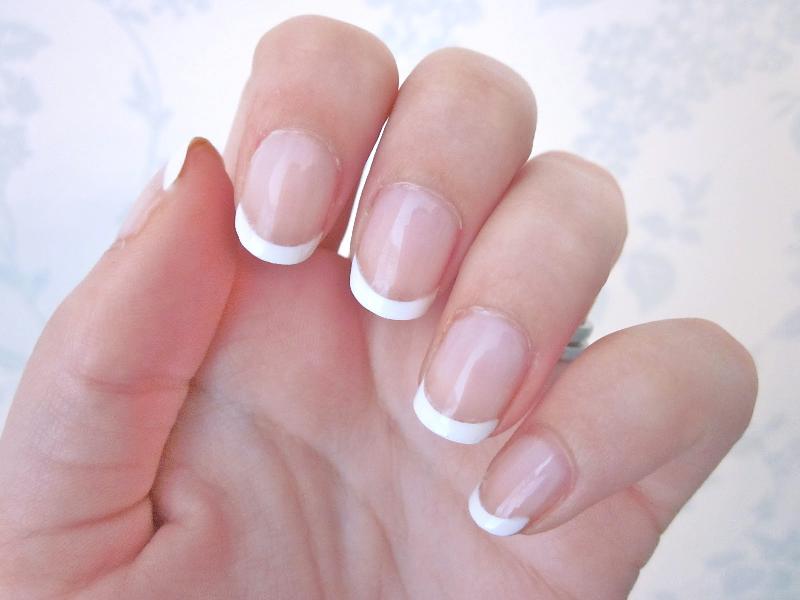 De voet (-en)
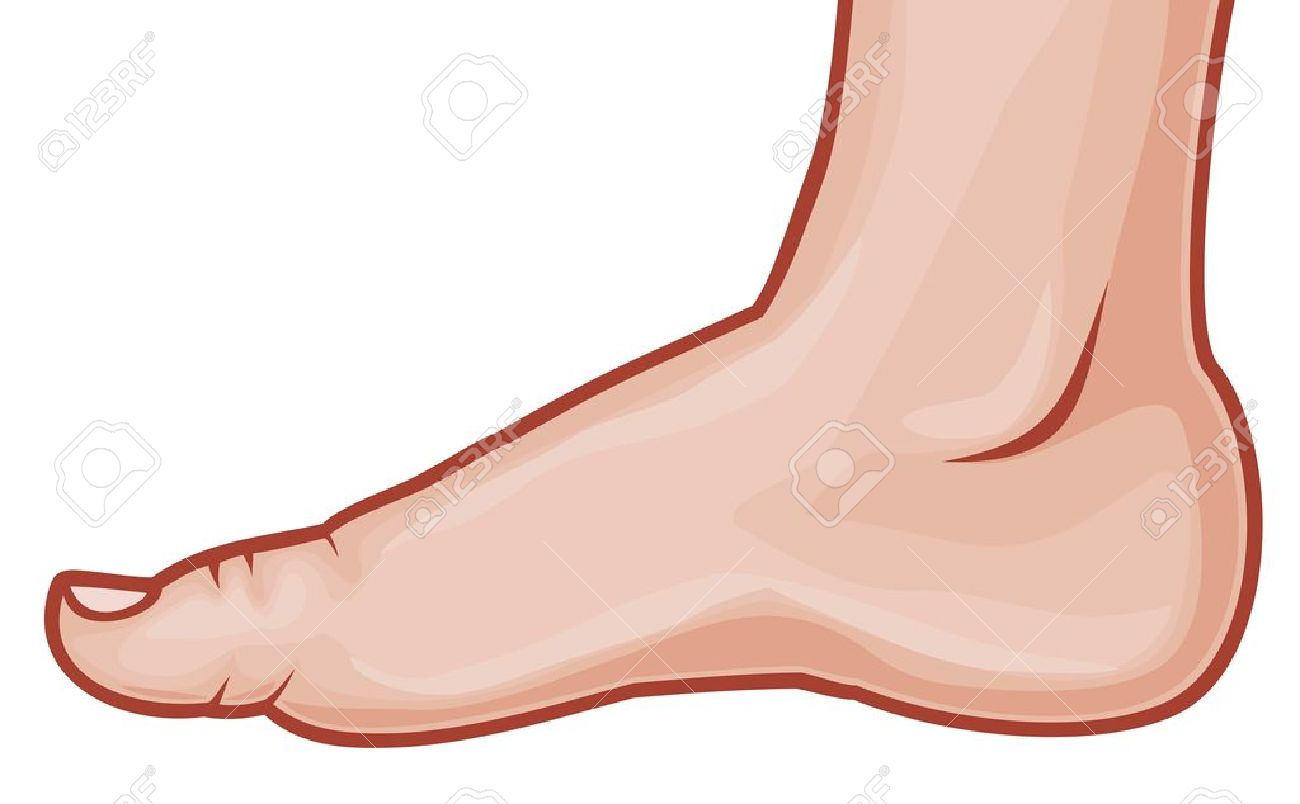 De teen (tenen)
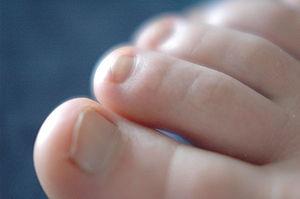 ‘t been (benen)
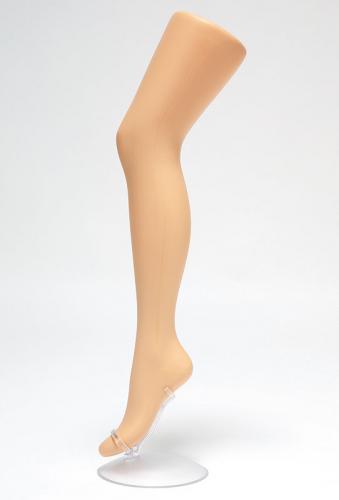 De dij (-en)
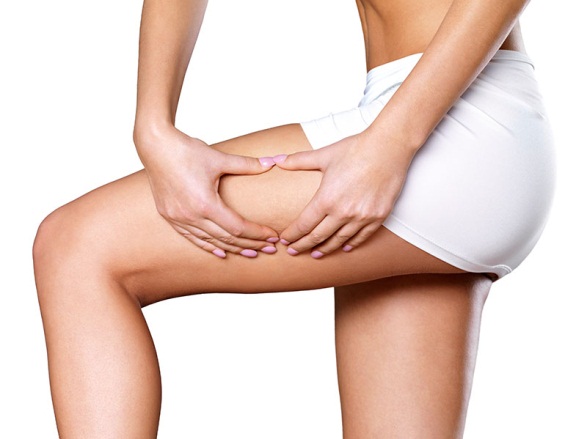 De knie (-ën)
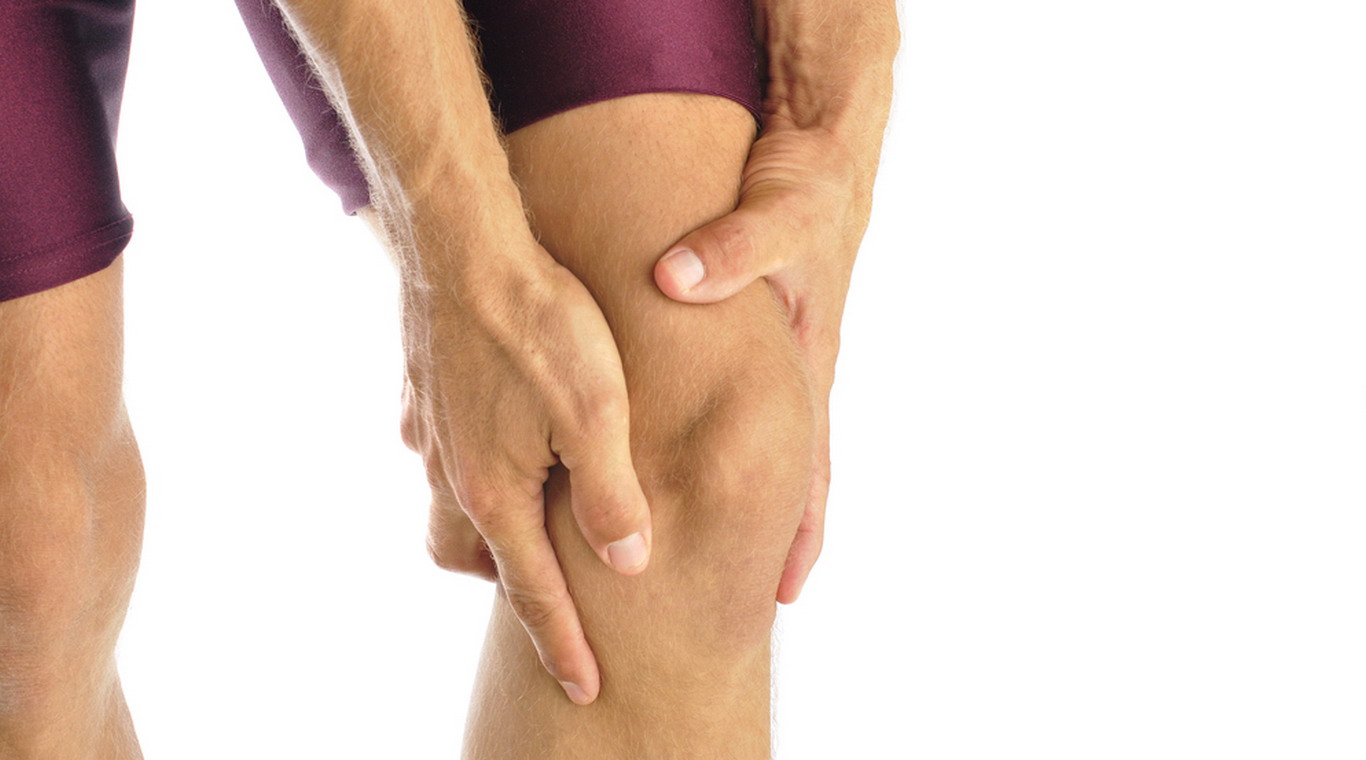 De hersens = hersenen
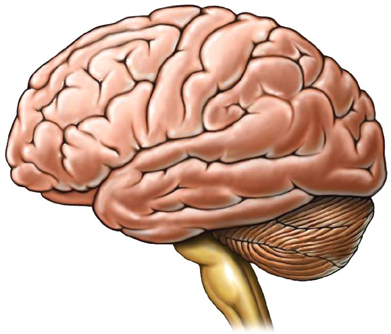 De schedel (-s)
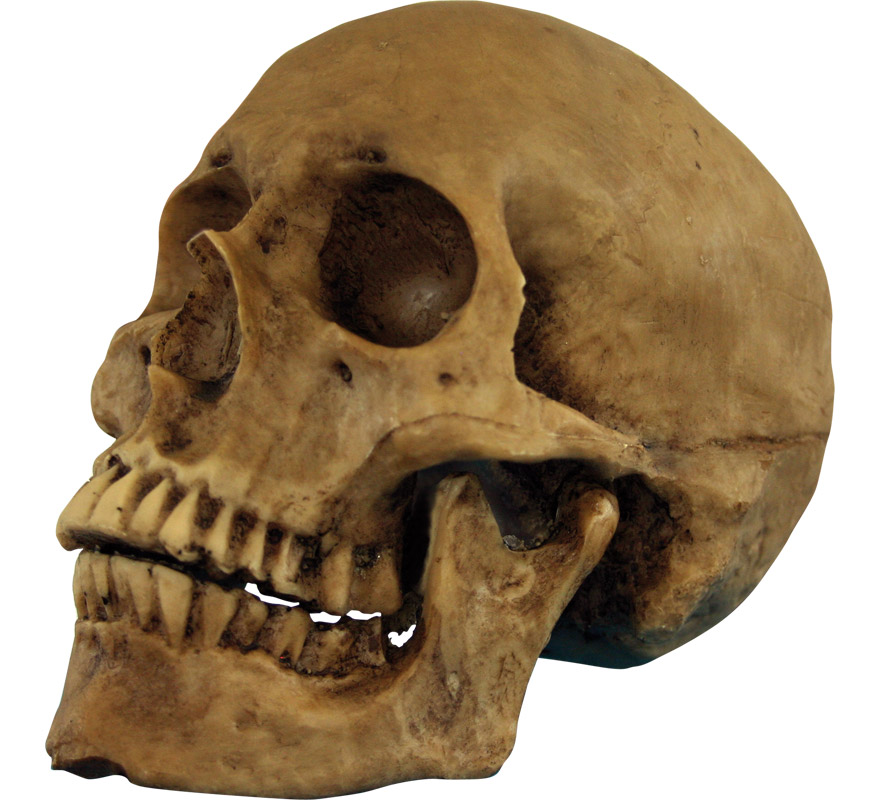 Het hart (-en)
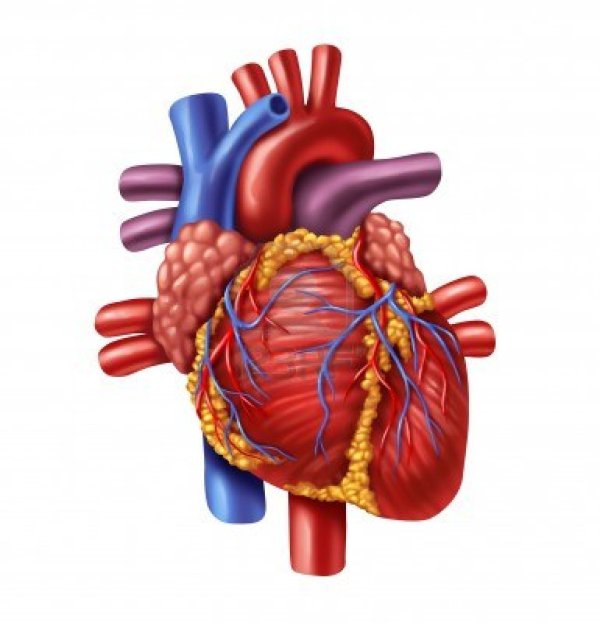 De long (-en)
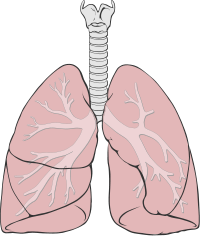 De lever (-s)
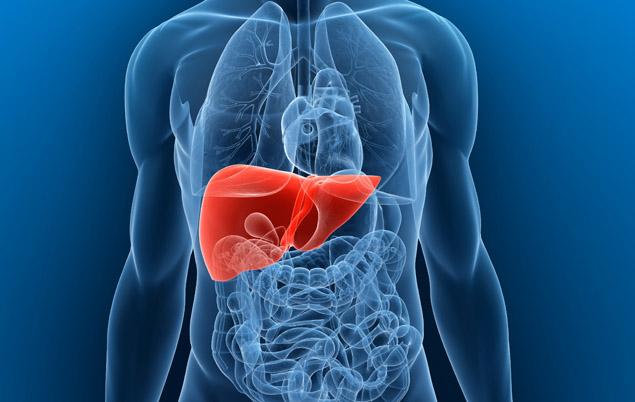 De nier (-en)
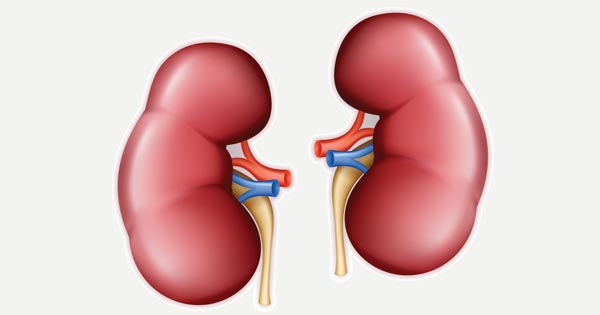